Fissure sealant
Rawan ElKarmi
BDs, MSc, FFD RCSI
What is a fissure sealant?
Material placed in pits and fissures of teeth in order to prevent or arrest the development of caries. 
(EAPD GUIDELINES)
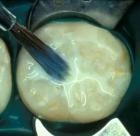 History of fissure sealants
Buonocore 1955 :
	First to describe technique of acid etch for bonding to enamel

Bowens Resin 1956: 
	Development of resin sealant materials

1970’s – now	
	Ongoing development of materials including use  of  glass ionomers
Types of fissure sealants
Resin based sealants 

Glass Ionomer sealants
Resin based sealants
Composition: BIS-GMA

Bond by acid etch technique

Caries prevention is due to tight seal which prevents micro leakage

Polymerisation may be initiated chemically (auto cure) or by light (light cure)

Clear or opaque
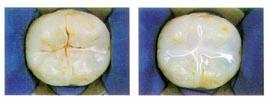 Properties of resin based sealants
PHYSICAL PROPERTIES:
 Inert (not toxic)
Low viscosity 
High cohesive strength
CLINICAL PROPERTIES:
Long shelf life
Easy to handle and apply
Relatively long working time
Short setting time
Glass Ionomer sealants
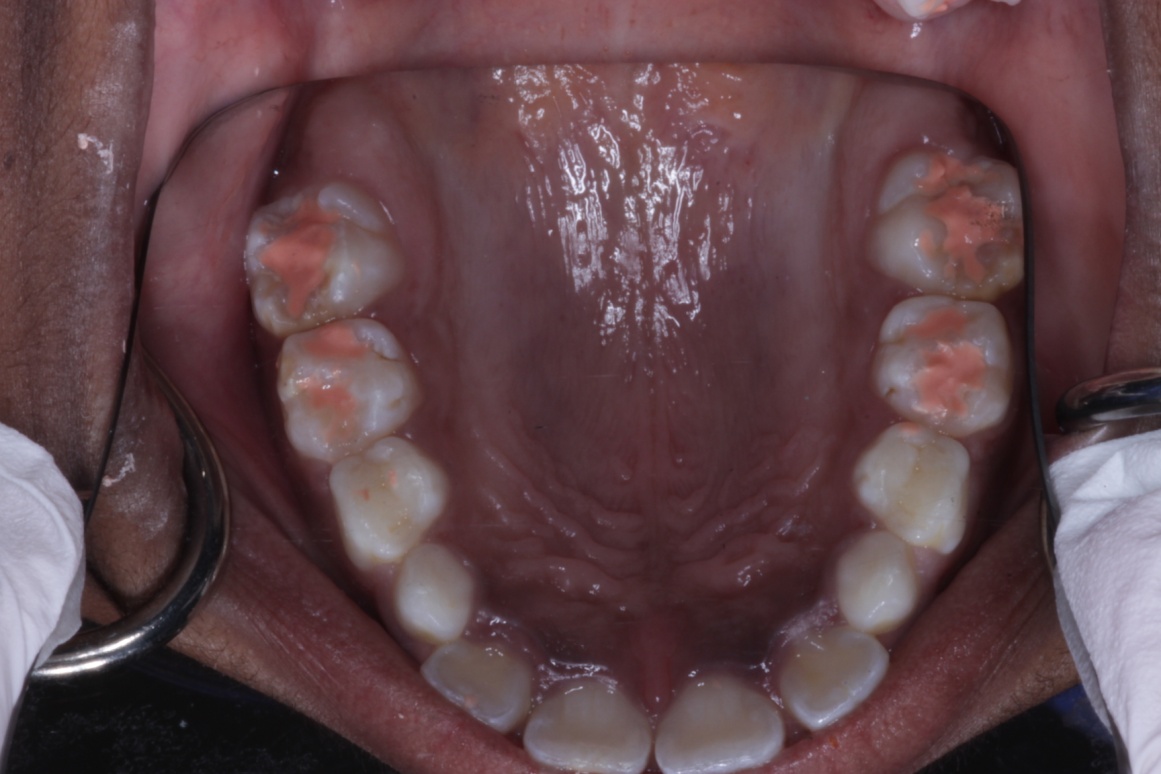 Erupting teeth at risk of developing decay

Erupted teeth at risk where cooperation and/or  isolation inadequate 
						
Advantages 

Bonds to enamel without acid etching – less moisture sensitive

Acceptable caries prevention 

Active release of fluoride
Disadvantages

Retention rate poor compared to resin sealants
Why do we seal?
Occlusal surfaces are 12.5% of surface area of permanent teeth

80 to 90 % of all caries in permanent posterior teeth and 44% in primary teeth (Beauchamp et al.,2008)

Pits & fissures benefit less from fluoride
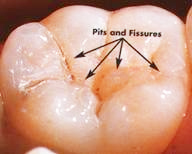 Sealants should be part of an overall preventive strategy used in conjunction with:

patient education – Diet, OH etc
effective oral hygiene practices
regular low-dose fluoride
regular dental visits
Who do we seal? Patient selection/Indications
The decision to apply a FS should be made on clinical grounds based on: 
Clinical examination, supported by 
Radiographs where appropriate, 
and taking into account risk factors
caries experience of the patient, 
fluoride history 
fissure anatomy, and 
plaque load (oral hygiene).
Who do we seal? Patient selection/Indications
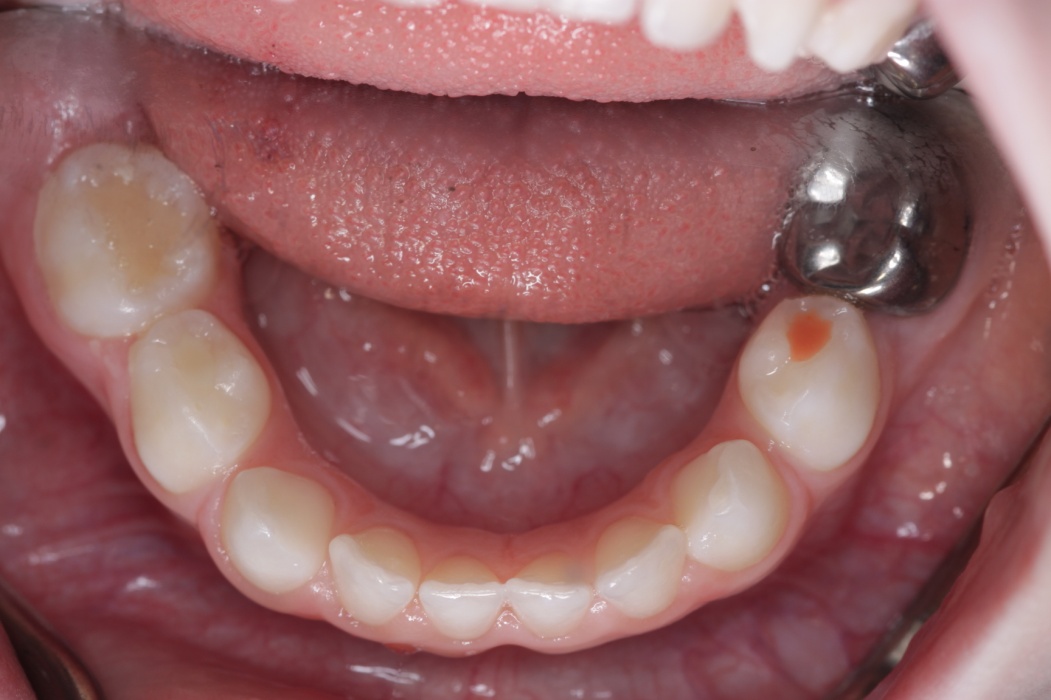 1- Patients with dental decay 
 
History of dental decay: 
	evidence of filled or missing teeth due to decay in primary or secondary teeth

Current decay:
	involving the primary or permanent dentition
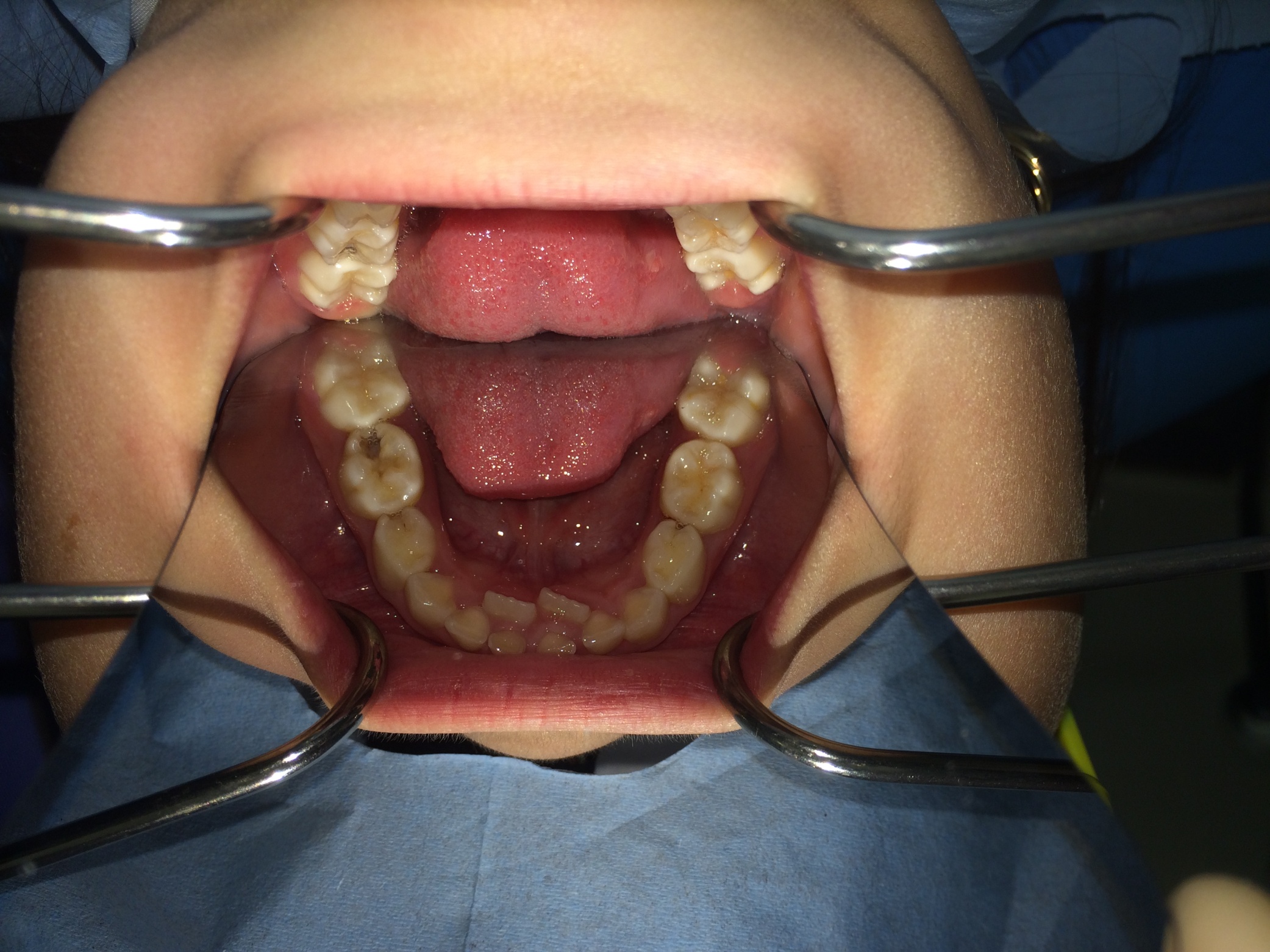 Who do we seal? Patient selection/Indications
2- Patients with no dental decay but high risk of developing decay

Siblings affected by decay

History of frequent sugar intake
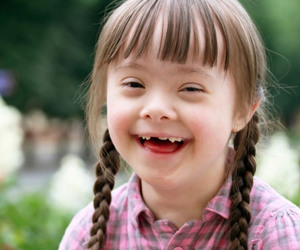 Who do we seal? Patient selection/Indications
3- Medically compromised patients

	Patients with Medical, Physical or Intellectual Impairment e.g.

Cardiac patients

Haematology patients

Diabetic patients

Patients with special healthcare needs
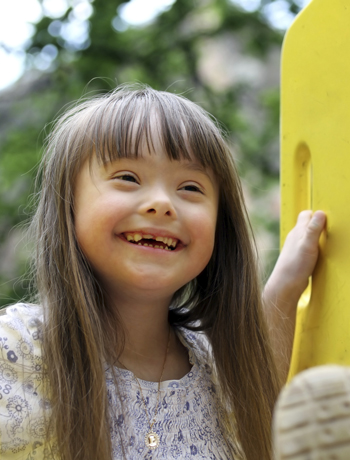 Remember!!
Sealant use must be based on personal, tooth, and surface risk

Caries risk may change at any time in the life of the patient

Sealant placement only within a few years of eruption?!

Sealants my be appropriate later in life due to changes in a patient’s habits, oral microflora or physical condition
Do we seal  primary teeth?
Many primary teeth may be judged to be at risk

Primary enamel does not etch well!?

Clinical studies reporting success of fissure sealant in primary molars are rare

Bias about the success of sealants on children (patient cooperation and critical isolation)
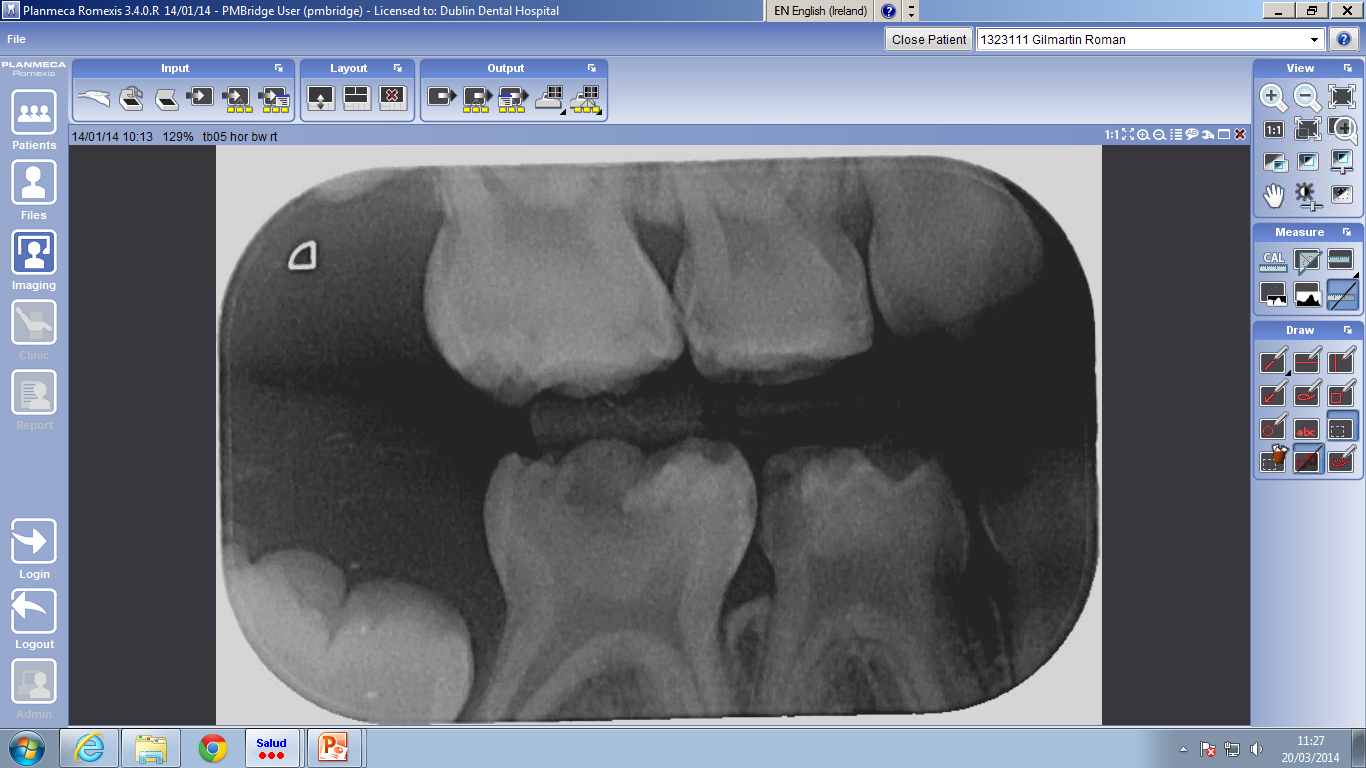 Effectiveness of fissure sealant
Sealants placed on the occlusal surfaces of permanent molars in children and adolescents reduced caries up to 48 months when compared to no sealant (Ahovuo-Saloranta A, 2013) 

Studies incorporating recall and maintenance have reported sealant success levels of 80 to 90 percent after 10 or more years (Simonsen 1991)
Factors improving effectiveness of fissure sealant
Proper isolation (rubber dam, cotton roll, 4 handed technique)

Tooth cleaning prior sealant application

Conflicting evidence to support mechanical preparation with a bur prior to sealant placement, (NO MORE RECOMMENDED)
Sealant improvement through dental material advancements
Fluoride containing sealants

 Inclusion of a bonding primer and adhesive layer between etched enamel and the sealant (significantly increases retention rate (Bagherian et al., 2016))

Self etching adhesives (not superior to the etch and rinse adhesives (Botton et al., 2015; Bagherian et al., 2016))
[Speaker Notes: (anticaries advantage from the fluoride has not been demonstrated)
Self etching adhesives may lead to a dramatic simplification of the steps involved in sealant application with equivalent sealant retention]
Sealing enamel caries
Arrested caries and elimination of viable microorganisms under sealants

Difficulty in accepting the concept
Sealing enamel caries
Any fissure lesion judged to be limited to enamel is a candidate for sealant therapy

Low sensitivity and specificity of current fissure diagnostic methods

Overdiagnosis and underdiagnosis

Judgment based on caries risk level of the population
Preventive resin restoration
Used when decay is confined to a part of the fissure system

Includes the removal of carious tissue, insertion of a resin filling and sealant application

Lesion would probably be visible on a bitewing radiograph
Types of PRR
Type A

Type B

Type C
Clinical examination
Radiographic examination
Diagnosis
Caries
No Caries
Enamel entry/biopsy
Fissure sealant
Observe cavity base
Type A PRR
Caries
No caries
Remove caries
Conventional restoration
Extensive
Observe caries extent
PRR type B
Minimal
Glass Ionomer sealants
ART

Indication (erupting molars, behaviour problems)

Not under “wet” conditions
Glass ionomer sealants
Retention rate of GI sealants is low 

High viscosity vs. medium and low viscosity 

Caries preventive effect of GI sealants is similar to that of Resin based sealants

Fluoride release 

GI remnants observed in the deeper parts of the pit and fissure system
Concerns regarding resin based sealants
BPA and resin based materials

Possible oestrogenic effect

World Dental Association discourages its use in restorative materials 

Importance of prevention

Alternatives
AAPD
Resin-based materials achieve better retention and, therefore, may be preferred as dental sealants, 

BUT

Glass ionomer sealants could be used as transitional sealants when moisture control is not possible

(Ahovuo-Saloranta et al., 2013)
Armamentarium
[Speaker Notes: Helioseal
Light curing white shaded fissure sealant]
Prepare patient (Tell, Show, Do)
EXPLAIN what is about to happen, in language appropriate to your particular patient’s level of understanding

SHOW your patient the cotton wool rolls, the brushes, the blue paint, the white paint and the bright light

DO
Isolation
Cotton rolls, saliva ejector and dry tips

Garmer cotton wool roll holder, saliva ejector and dry tips

Rubber dam and saliva ejector
Isolation
Isolation is CRITICAL

Enamel porosity compromised with any liquid or glycoprotein
Isolation
Rubber dam is ideal

Need local anaesthetic

Difficult with partial erupted teeth
Surface cleaning
Must remove organic debris

Use brush or cup

NO PROPHY

Wash thoroughly
[Speaker Notes: For removal of debris, plaque or pellicle
Brush or cup in latch-grip handpiece
NO need to use bur to remove enamel as retention is high without it]
Etching
35% ortho phosphoric acid

Acidified gel

Continously agitated or 15 secs

Remember pits as well as fissures
[Speaker Notes: 30-50% acid concentration makes no difference on retention after one year
Aqueous solns of etch are hard to control - an improvement is the production of acidified gels – may also include a pigment to further aid control.
Etching 15, 30, 45, or 60 secs makes no difference on retention (Duggal ’97)
No difference in retention rates in E’s or 6’s also in this same study]
Acid etch technique
acid selectively removing crystalline phases of enamel

Vastly increases surface area for adhesion

At least three different types of etch pattern.
Honey comb etch pattern
Reverse honey comb etch pattern
Haphazard etch pattern
Washing
Wash thoroughly with pressurised water

For 15 secs

Dry with oil-free compressed air 

Dry for 15 secs
[Speaker Notes: Waggoner and Siegal ’96 says times not important thorough washing until all etch is removed and thorough drying until chalky frosted appearance
At this stage can use layer of bond if difficult to isolate and this will produce a bond strength comparabile to that of an etched enamel sealant]
Drying
Frosted appearance

If contaminated with water: re-dry 

if contaminated by saliva, blood, oil etc: wash and  re-etch for 15secs.
Seal
Place a small amount of sealant on fissure pattern with brush

Use a probe to draw it into all of the fissure pattern

Wait for 15secs
[Speaker Notes: Avoid bubbles
Amout only in fissure]
Light Cure
Light activate for 20secs

Tip of light approximately 2mm from tooth

Light cure buccal/palatal surfaces separately

Use amber shield
[Speaker Notes: Emphasis  buccal  and palatal pits
LED curing lights are not as powerful as plasma arc curing (PAC) or quartz tungsten halogen (QTH) lights. wavelength
490nm]
Checking occlusion
Check resin with a sharp probe

Dry tooth and check MIP with articulating paper

Adjust if necessary
[Speaker Notes: If adjustments are necessary, they can be quickly performed with diamond finishing burs (high speed and water spray). For adjustment of sealants, the appropriate shaped fine finishing bur is used (Komet yellow band, 15 m). No further finishing is necessary.
Green “Polistones” (coarse Aluminium Oxide) stones may be used for gross adjustments. They are used with a latch-grip, slow handpiece and water-soluble gel lubricant (KY gel). When the occlusion is satisfactory, the sealant should be polished with white Polistones (of appropriate shape) and water-soluble gel. These are composed of fine Aluminium Oxide.]
Preventive resin restoration
LA and application of rubber dam
Enamel removed to gain access to caries
Caries over the pulp removed
Preventive resin restoration
Composite restoration placed 
Cavity and all of occlusal surface are etched
[Speaker Notes: Too much Ca(OH)2 has been used this is old
Take out caoh]
Preventive resin restoration
Fissure sealant applied to occlusal surface
Occlusion checked